1.4 “Why and How Good Writing Counts”
Unit 1: Introduction & Organization
The Deadline Dilemma
You're fighting a deadline… why add yourself to your list of problems???
Having good writing skills that you know like the back of your hand can help!!!
Know the basics!
Spend time in the right places
Practice makes better… not perfect!
Now let the story come to you!
Trust your gut!!!
Where to Begin?
Crafting a perfect “LEDE”
Intro sentence used to grab reader
Taking time to do this will actually save you time… 
HOW?
Help you organize the rest of the story
Formula?
Craft a lede that feels good!
Use your heart and gut more than your head in this case
How?
Start a dialogue w/ your audience
Let that conversation organize the rest of the story!
Getting the Subject from One Mind to Another
Role of the Journalist?
Present unbiased facts,  descriptions, ideas, quotes to the audience so they can make decisions
Needs to reach audience exactly as it would have before you got your hands on it!
You are a reporter--not a recorder!
You decide what to include and what not to
Based on newsworthiness and sway
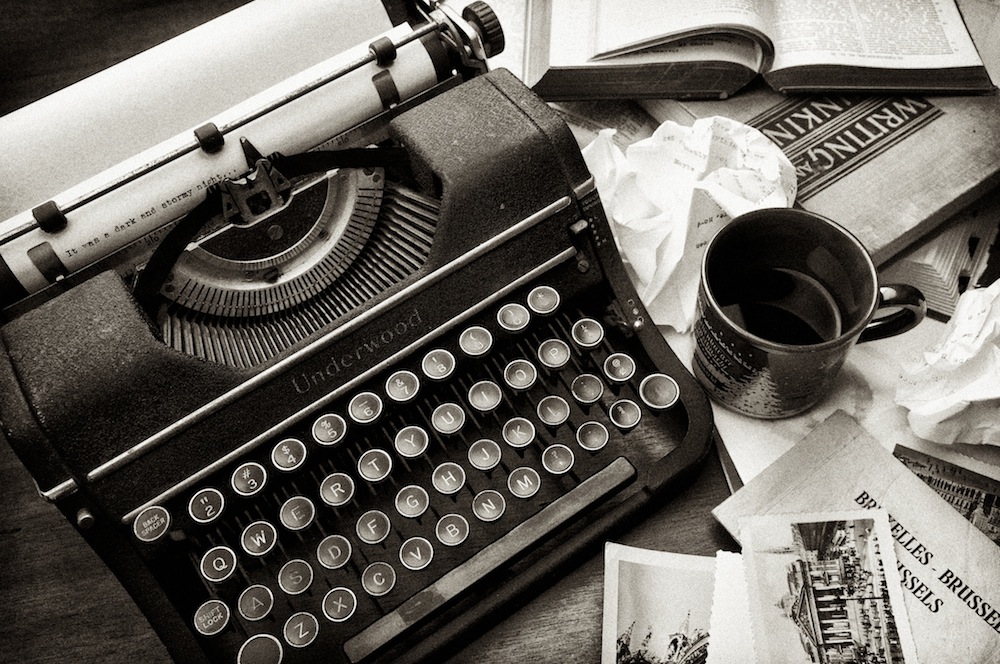 KISS: Keep It Simple, Stupid!
Keep it simple w/o insulting the reader’s intelligence
Simple not Simplistic!
Simple- w/o embellishment
Simplistic- tendency to oversimplify; ignoring the complexities
“the best journalistic writing can address a complicated subject and convey it to the reader in easily digested components.”
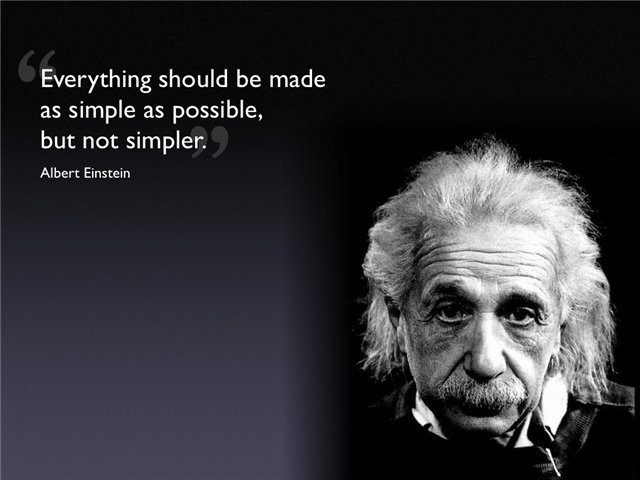 The Jargon Trap
Jargon- terminology specific to a particular audience
Limits the audience who can truly benefit from your writing
Not all bad though…
Provides special meaning to appropriate audience
Know who you are trying to reach with your article!
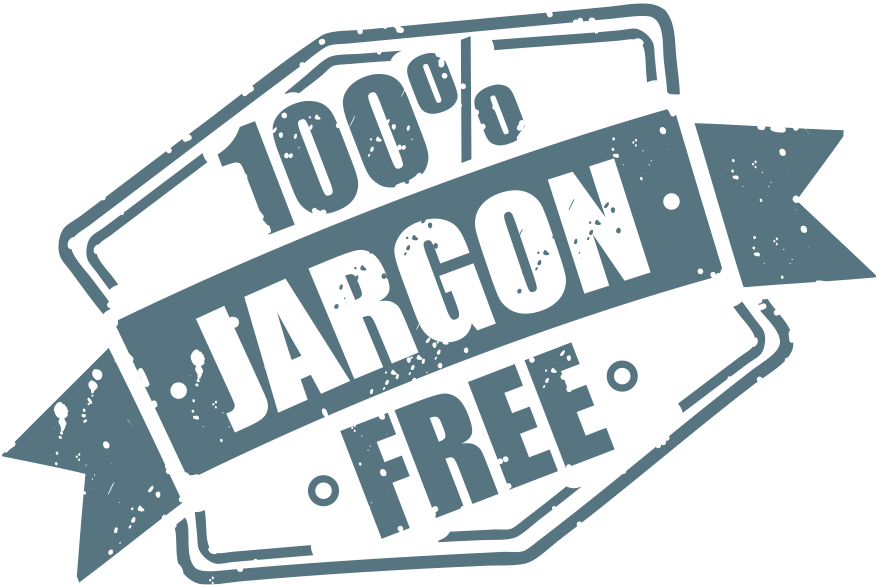 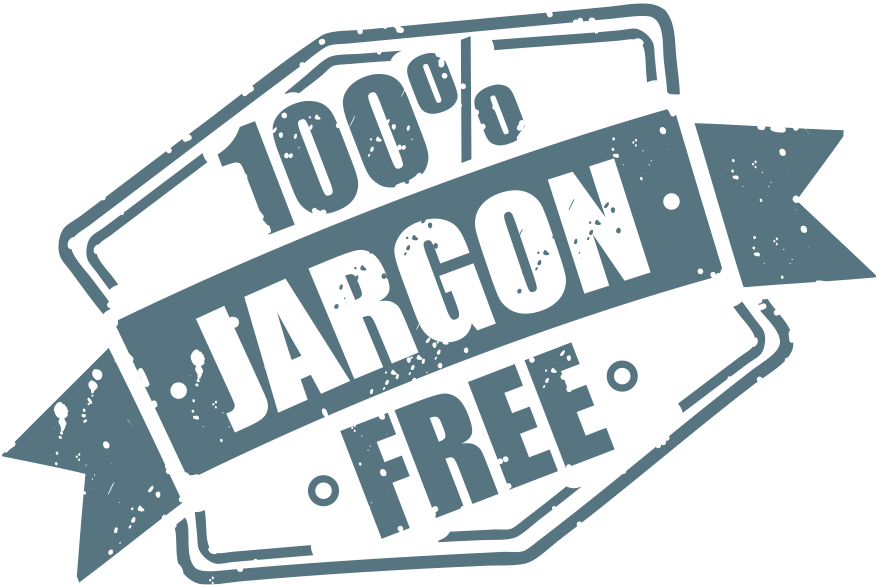 Jargon!
Becomes a problem when used for a general audience
Makes article seem unclear and confusing at best, and pompous at worst!
Overall, be aware of it and avoid using it in professional/formal writing!
Angers audience!
“You think I’m impressed?”
“I’m too lazy to find language to reach audience…”
“I don’t know what I’m writing about, but I can fool you to think I do!”
“I’m trying to trick or conn you!”
The Blessings of a Well-Crafted “LEDE ”
Purpose- sets up the story; getting the audience’s attention!
tells reader what the story will cover
summarizes the story
entices the reader to continue to read
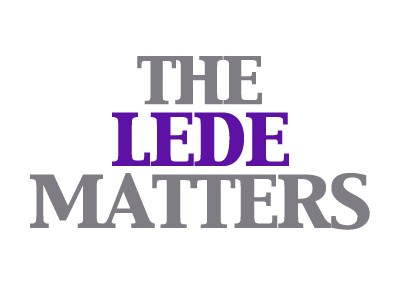 The “LEDE”
What to Include…
Lead with what is newsworthy
Lead with what is dramatic and / or captivating
Inform the reader
Tease, anger, challenge, intrigue, or prepare reader with what is next
Readers are picky; if you bore them, they will retaliate and refuse to read the rest of what you’ve written!
This is the part you have to take your time… it pays off in the end!!!
The 5 Ws:
WHO 
WHAT 
WHERE 
WHEN 
WHY 
HOW
+
Hook
LEDE
=
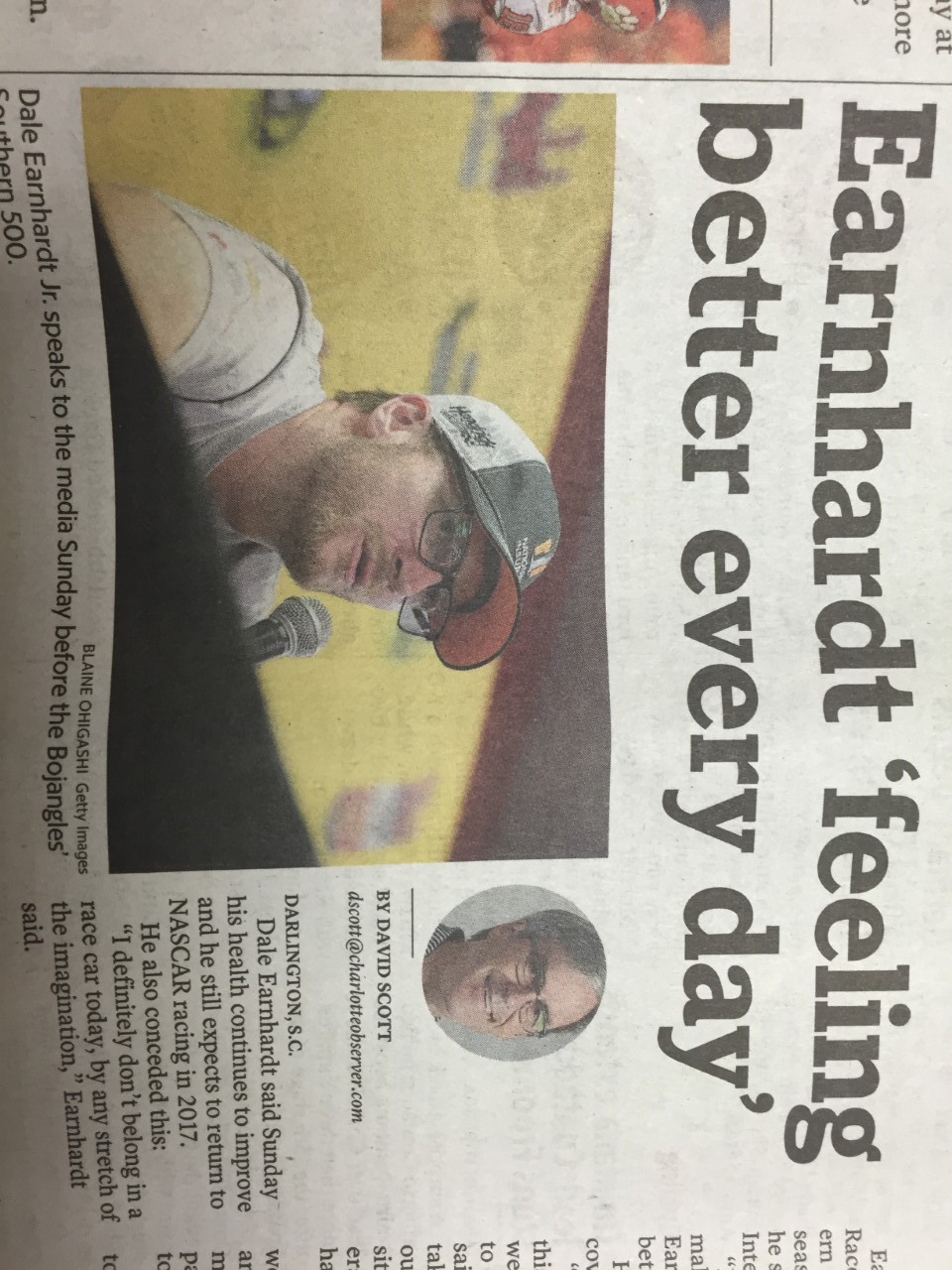 the“Time-Saving, On-Deadline Formula”
Time- ½ crafting lede, ½ researching, interviewing, writing, completing
Lede saves time by setting up rest of article
How?
Sets up a dialogue b/t author and audience
Steps
Lede
Insert quote from interview
One that engages and grabs reader
Then ask what would the reader want to know next
Then answer that question
Rinse and repeat step 3!
Steps???
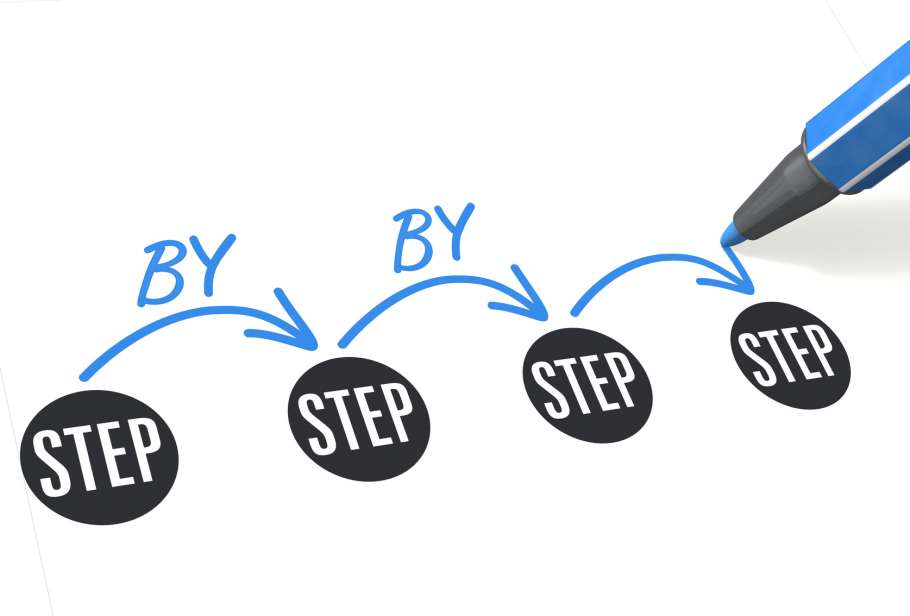 The Style Trap
Some writers look for a “Style”
Spend all their time looking, or…
Trying to force it
Crafting a style that is theirs
Don’t worry about this!!!
Good journalists concentrate on writing simply, honestly, and directly to the reader.
Your “Style” will develop on its own, organically.
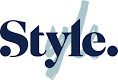 Basic Guidelines for Developing Writing Skills
General Tips
Make every word count!
If a word doesn’t carry its own weight, get rid of it
When all else fails, write with energy!
Convince the reader you are convinced!
3 Main Ingredients to Good Writing
Force yourself to fall in love with your subject
Write for the ear! Journalism should be written conversationally
Help you find rhythm and flow
Fall in love with the language
Know who your audience is and write directly to them
Be unbiased!!!
Use strong nouns and verbs
Cut down (limit) your use of modifiers
Adjectives and Adverbs
Avoid clichés 
Be specific!
Use color when you can, but do so w/ details
Color provides reader “feeling of true to life” or reality
Provides depth and background
Don’t just say the dress is pretty!
Describe it!!!
Bigger Does Not Always Mean Better
Article Length
English language contains more than 600,000 words
3-4x more than any other Western Language
Shakespeare only used 34,000 different words ever!!!
King James Bible- 8,000 different words
Gettysburg Address- 266 total
10 Commandments- 173 total
KISS
Don’t try to create a false sense of importance… bigger is not always better!
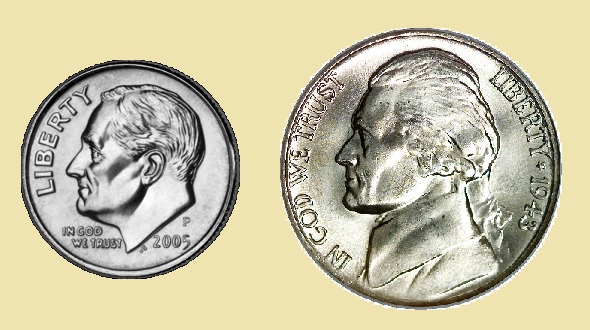 Bigger Does Not Always Mean Better
Bigger words are not always better
Get your point across with simpler text—less is more!
Sometimes…
“Adjacent” or “Next To”?
Work towards word precision--not toward a human thesaurus!
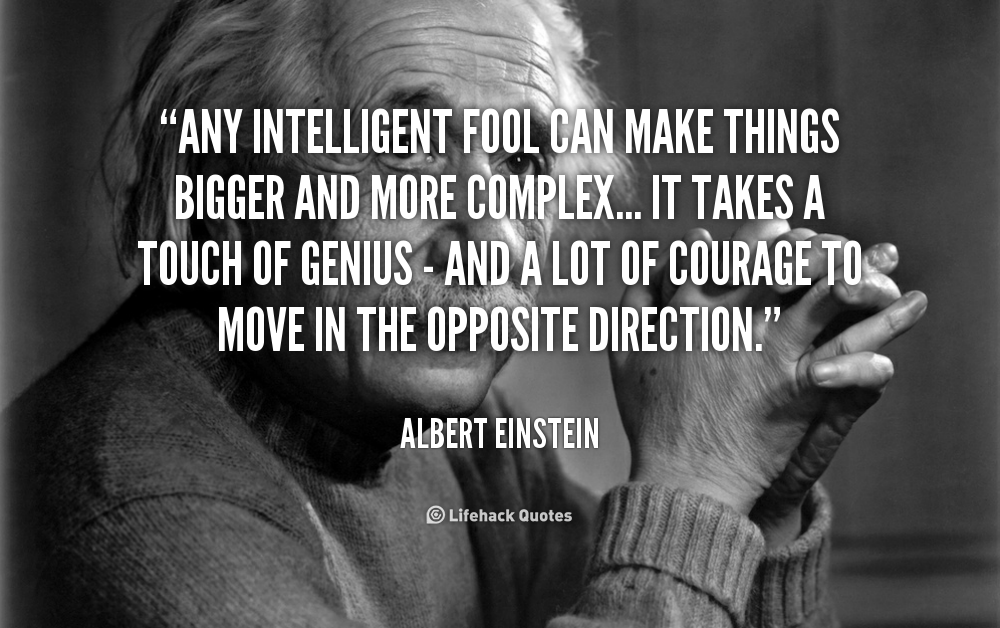 Why else does good writing matter, no matter what you do in life?
“There are some who think good writing only matters if you’re an English major. But check out any employment position description, and you’re likely to find ‘written communication’ as one of the most important required skills. The ability to write clearly and persuasively in any field of endeavor is a marker of success.”
-denison.edu (Denison University)
Why does grammar matter?
Credibility: Press materials with grammatical errors indicate ignorance or carelessness on the part of the writer, which may cause journalists to question the accuracy of the content.
Professionalism: Similarly, sloppily written materials can create a negative impression on clients and corporate higher-ups.
Respect: Underpaid and overworked journalists may resent receiving a document filled with errors that would earn them a stern rebuke from the copy desk.
Clarity: Grammar and punctuation errors can result in ambiguities or misunderstandings.
Convenience: Harried journalists often opt to copy whole sentences or even paragraphs of PR materials verbatim. If your grammatical gaffe slips through, it makes them look bad.
Posterity: Press materials distributed across the Internet live on forever—along with any mistakes they contain.